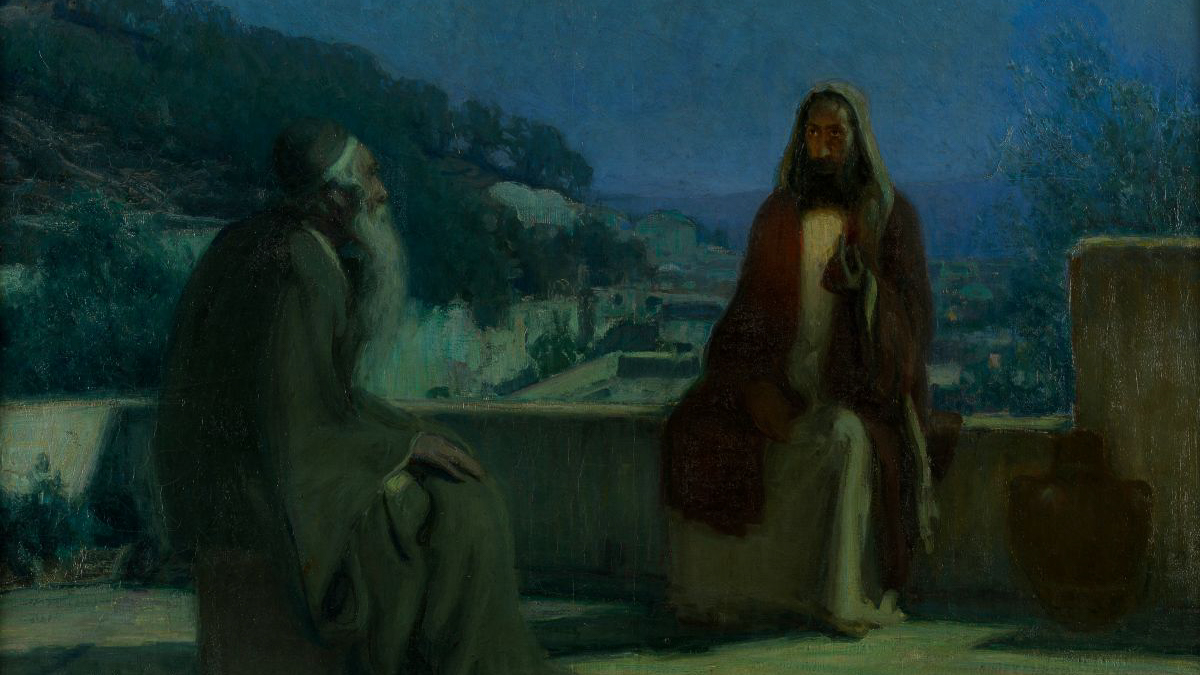 NICODEMUS
MEETING THE MESSIAH
Who Was Nicodemus?
John 3:1, 10
Luke 24:18-20; Acts 4:24-28
John 12:42-43
Romans 10:9-10
Matthew 10:32-33
1st Corinthians 1:26-29
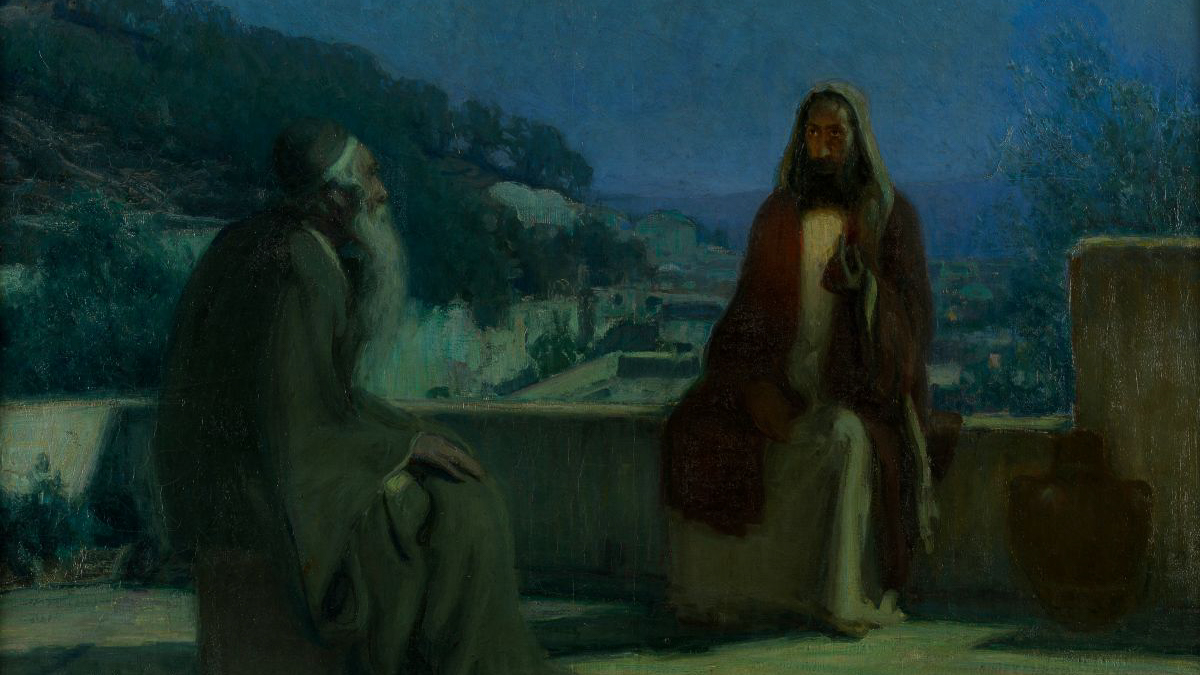 When did Nicodemus visit?
John 3:2; 7:50; 19:39
Matthew 21:28-32
John 7:32, 45-52
John 19:38-42
Luke 23:50-51
Mark 15:43
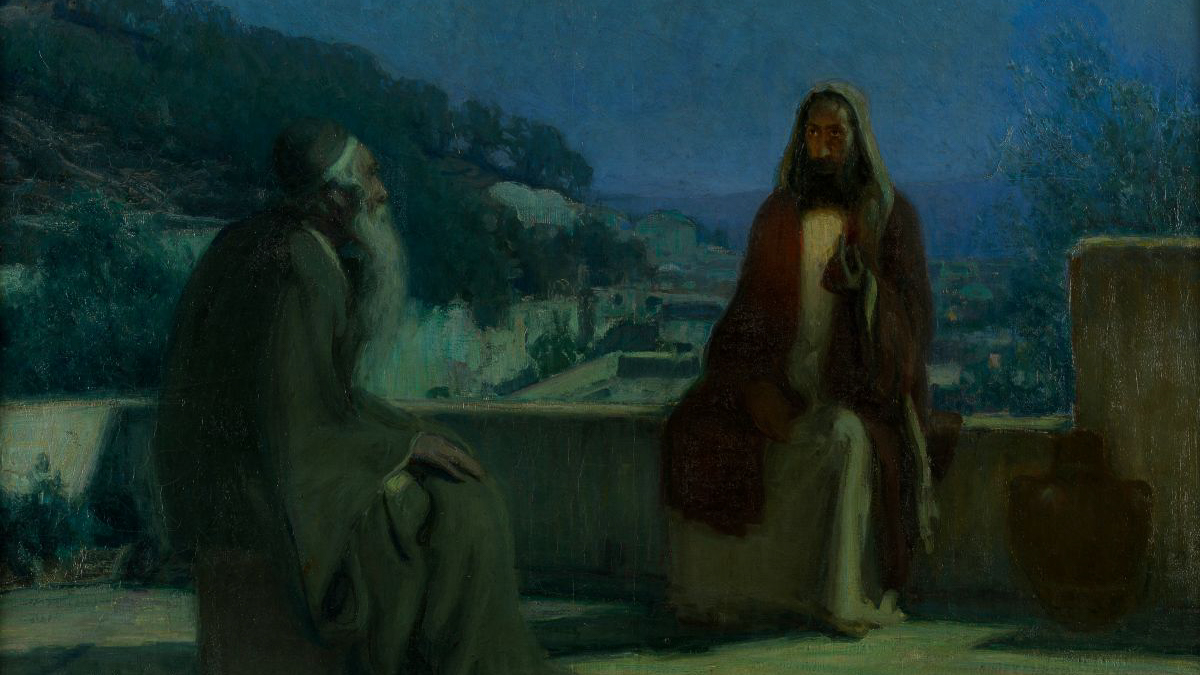 Why did Nicodemus meet Jesus?
John 3:2
Mark 3:22
John 10:37-38
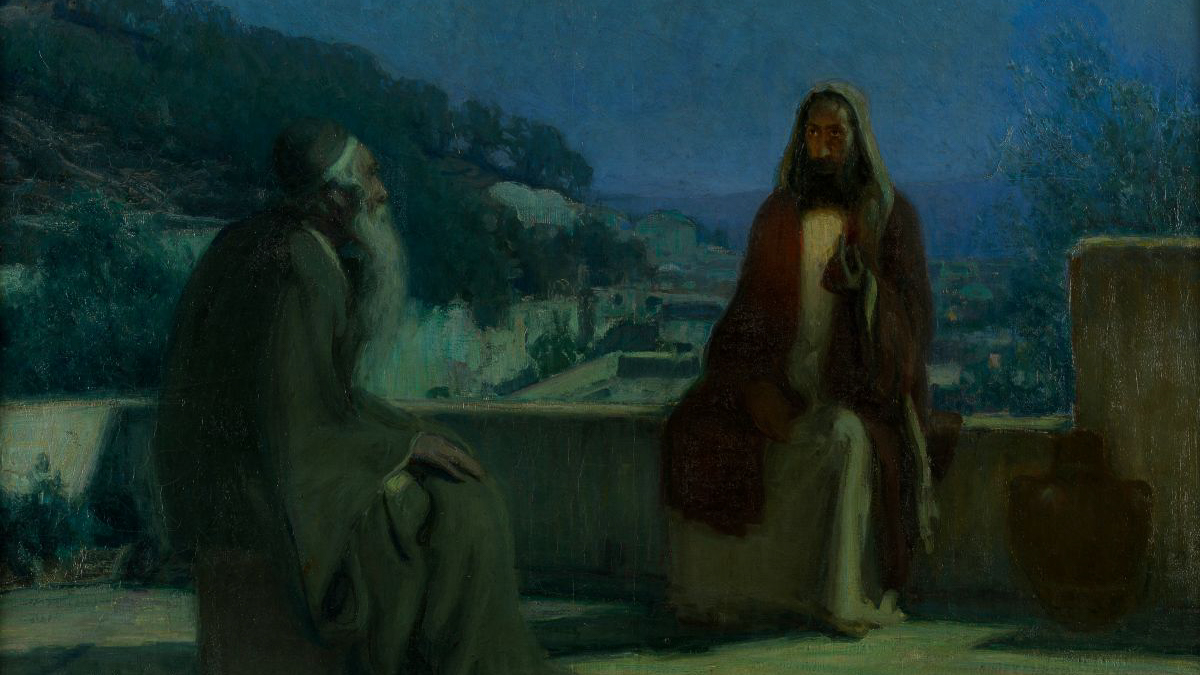 What did Nicodemus learn?
John 3:3
Mark 10:15
John 3:4-5
1st Corinthians 6:9-11
Titus 3:3-7
John 3:6-7
Romans 8:5, 9
1st Peter 3:21
John 3:8-21
Ecclesiastes 11:5
1st Corinthians 2:13-14
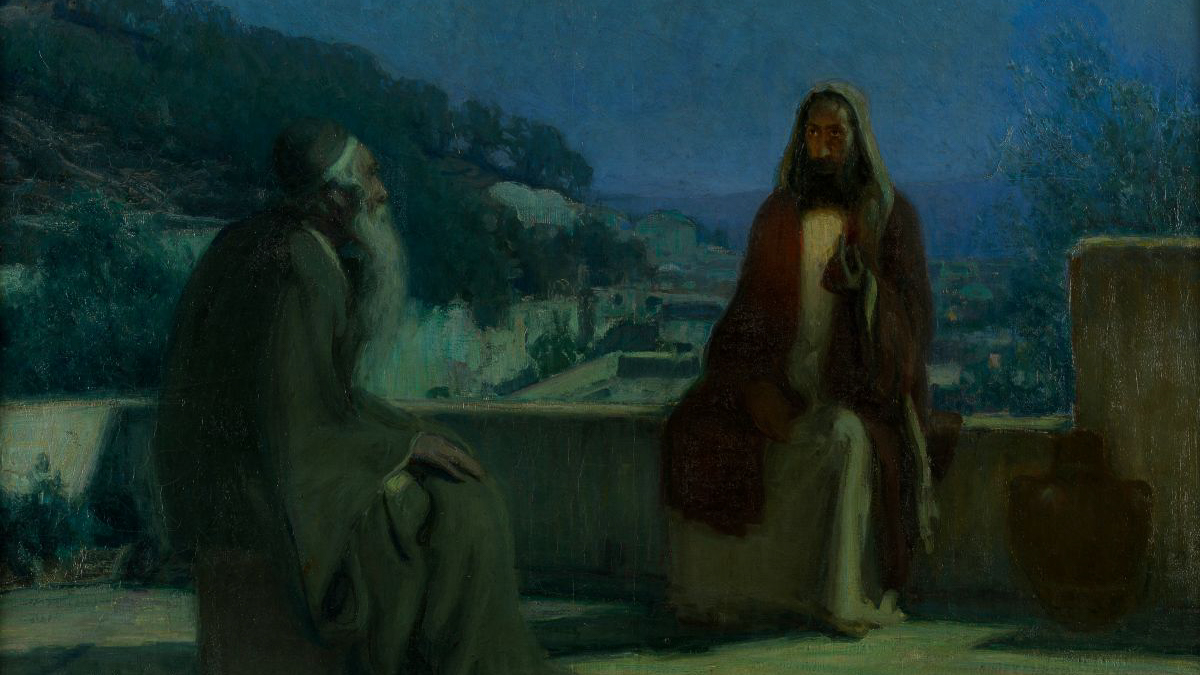